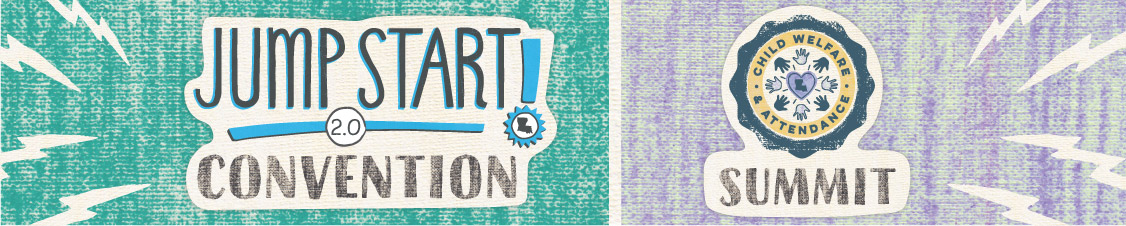 Identifying Attendance Barriers & Addressing them Through School-level Student Support Systems
Welcome!
Gwen Murray, PhD
Louisiana State University
Social Research & Evaluation Center
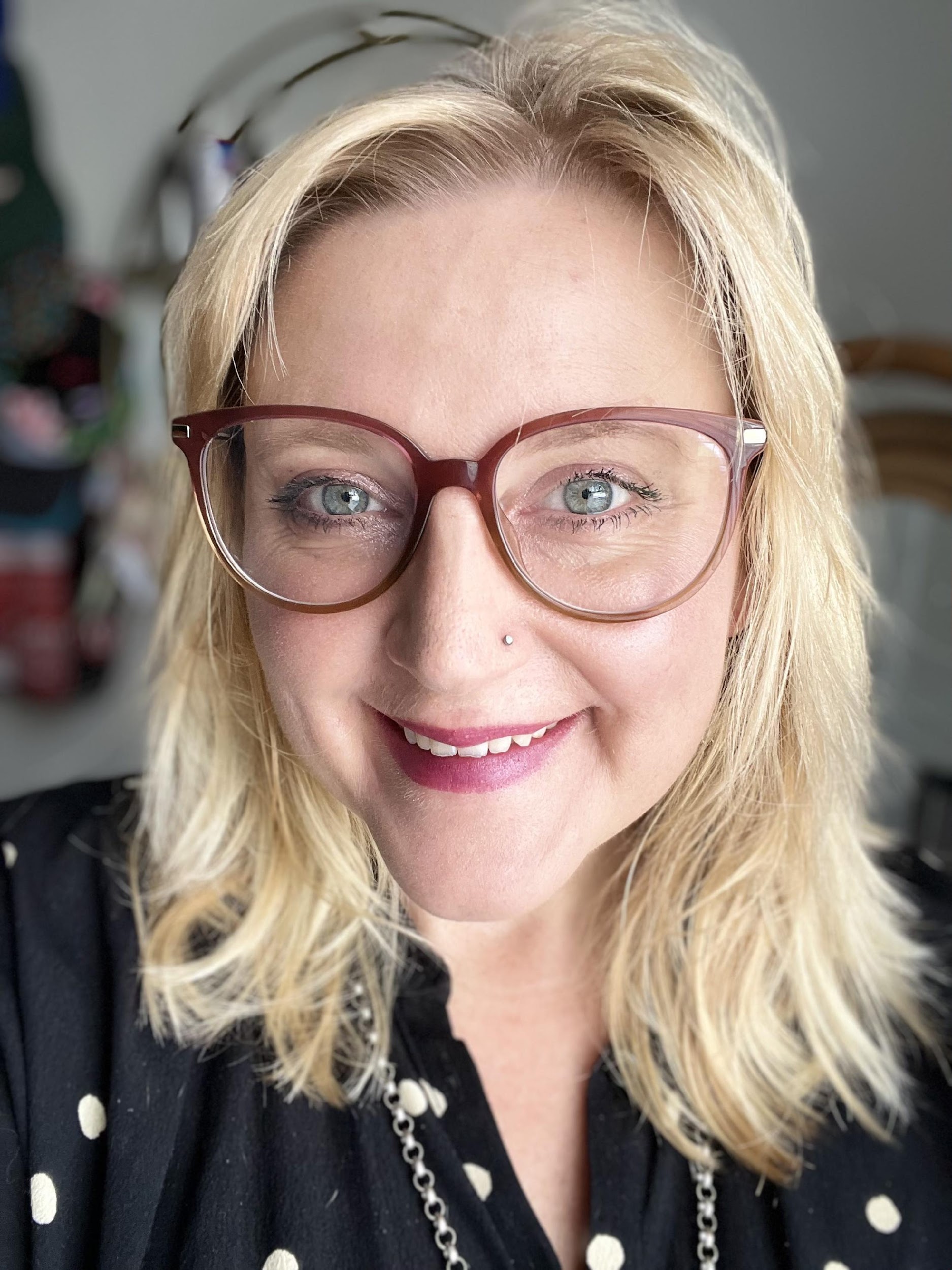 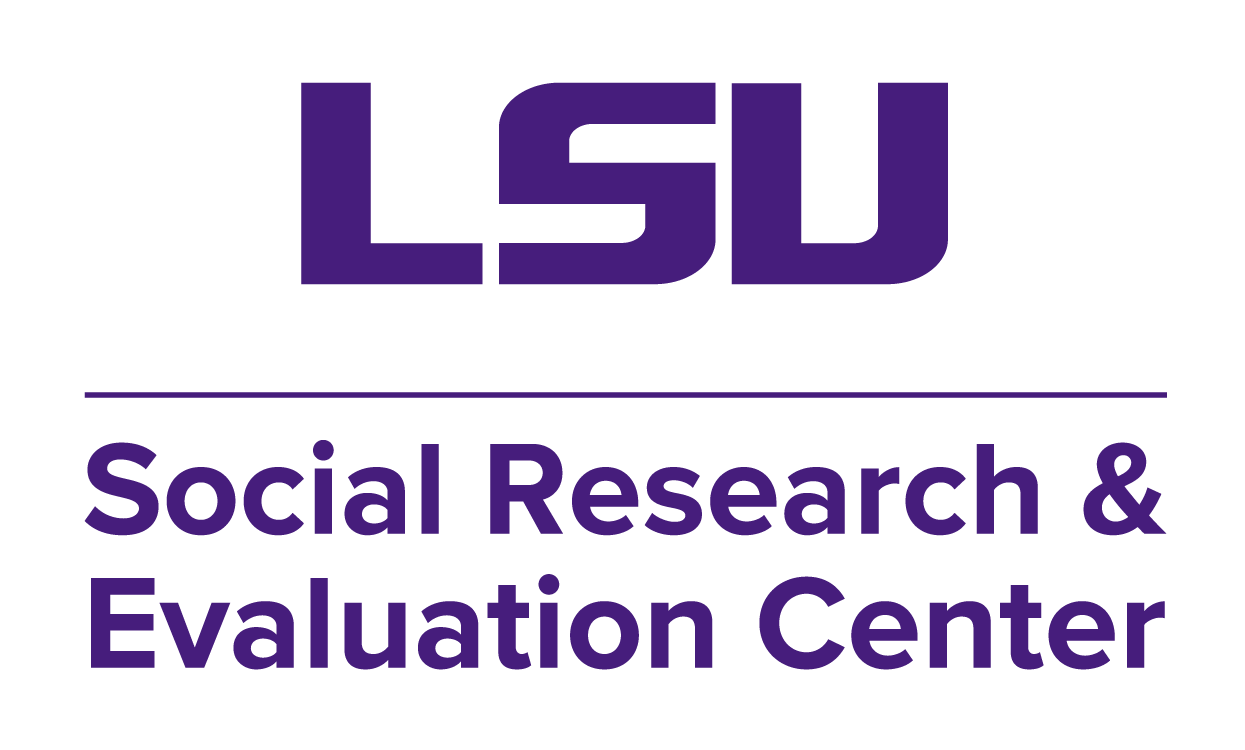 © 2023 LSU, Social Research & Evaluation Center; G. Murray, PhD
David is a 7th grade student. Coming back from winter break, he missed 4 days of schools in 2 weeks. What do you do?
© 2023 LSU, Social Research & Evaluation Center; G. Murray, PhD
Objectives
Participants will be able to: 
describe root causes of chronic absenteeism 
assess Tier 2 attendance intervention plans that identify student and family needs
develop systems to create and monitor Attendance Success Plans
© 2023 LSU, Social Research & Evaluation Center; G. Murray, PhD
Thinking About Absenteeism
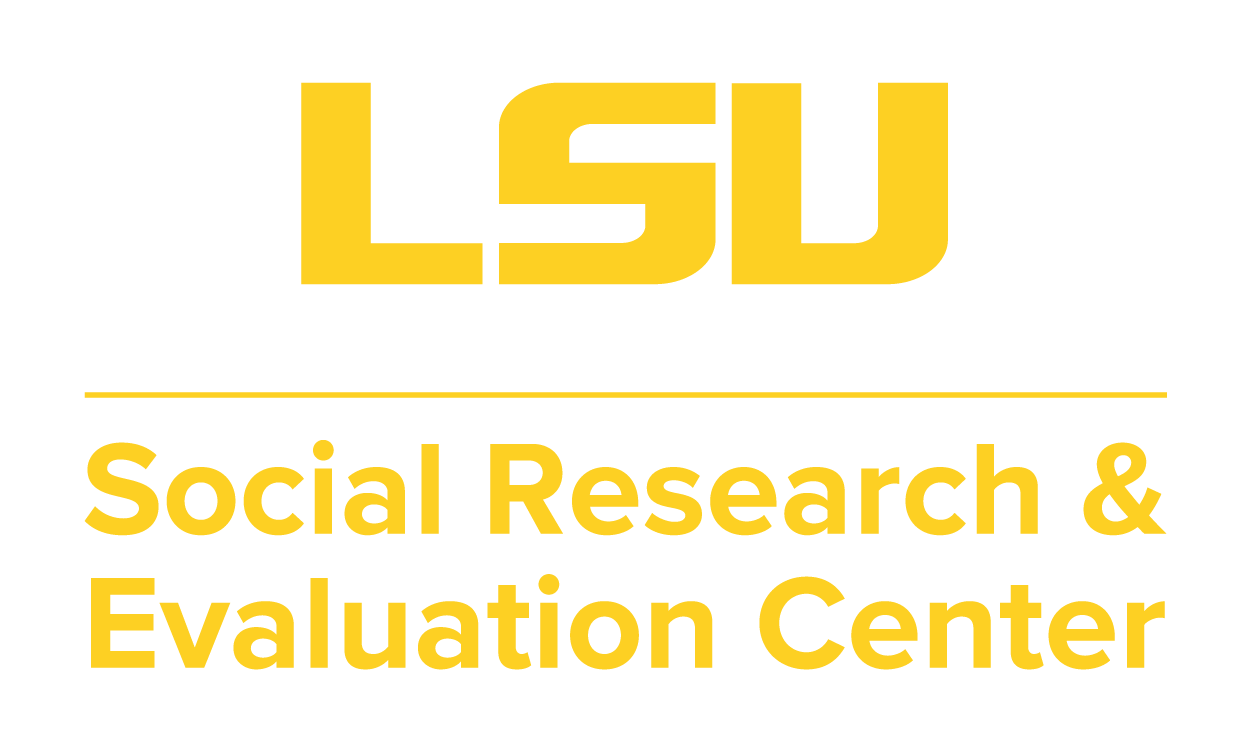 (Adapted from Attendance Works, 2014)
© 2023 LSU, Social Research & Evaluation Center; G. Murray, PhD
Knowing Your Community
Pick your top five factors that impact your students’ attendance.
family responsibilities 
mental health issues
other health issues
housing instability
lack of basic needs (food, uniform, etc.) 
involvement with judicial system or DCFS
concerns about school safety
school refusal
parent disengagement
frequent discipline issues
poor relationships: peers
poor relationships: teachers
Is there one set of factors that needs more attention than others at your school or in your district? 
Barriers
Aversions
Disengagement
© 2023 LSU, Social Research & Evaluation Center; G. Murray, PhD
Working with Students & Families: When
Tier 2 Intervention: Implement as early intervention (5-9 days)
Includes excused, unexcused absences
Sets individual attendance goals
Precedes punitive measures, referrals to court, etc.
If student does not respond to Tier 1 Interventions
Advisory / Morning Meeting Structure
​Check-ins Following Absence
​Attendance Incentives
If student does not respond to Tier 2 Strategies 
Assess & Support Student Academic Needs​
Develop Catch-Up Plan
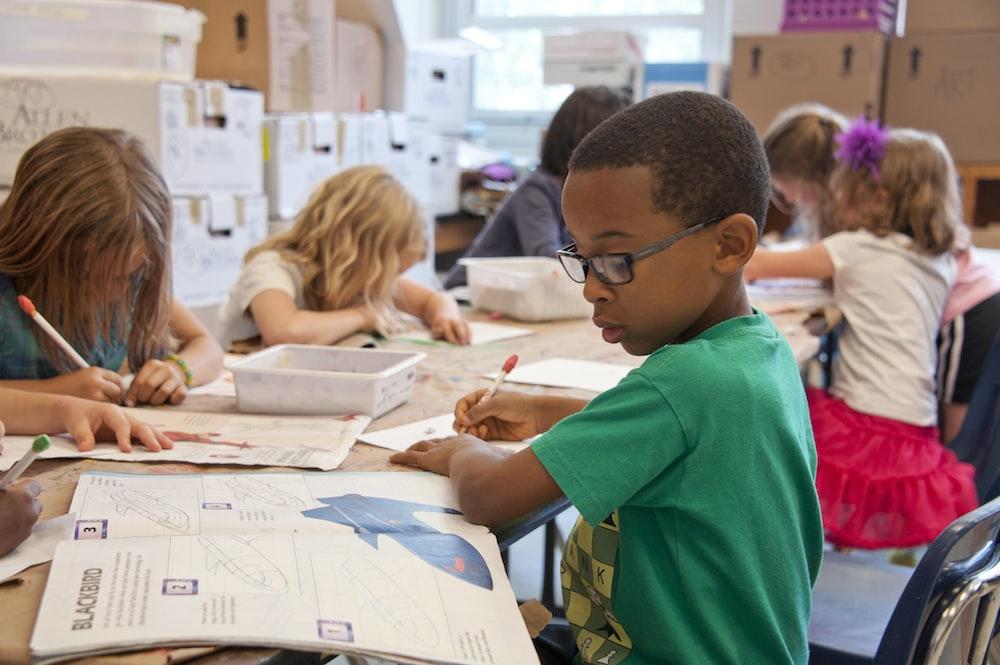 https://tinyurl.com/LATier2Attendance
© 2023 LSU, Social Research & Evaluation Center; G. Murray, PhD
David’s family might not have a working phone number. How do you connect with them to determine their needs?
© 2023 LSU, Social Research & Evaluation Center; G. Murray, PhD
Working with Students & Families: How
For student specific planning, seek to answer:
Why is the student chronically absent (barriers; aversion; disengagement)?​
Cannot work to solve the problem until it is fully understood
Who does this student trust? ​
Trusted adults at school are critical for student reengagement, and for accountability with students and their families/caregivers
Where does this family/caregiver feel most supported? Why?
Families/caregivers are critical stakeholders in student attendance; empowering their participation is important to improve absenteeism
https://tinyurl.com/LATier2Attendance
© 2023 LSU, Social Research & Evaluation Center; G. Murray, PhD
Sample Attendance Success Plans
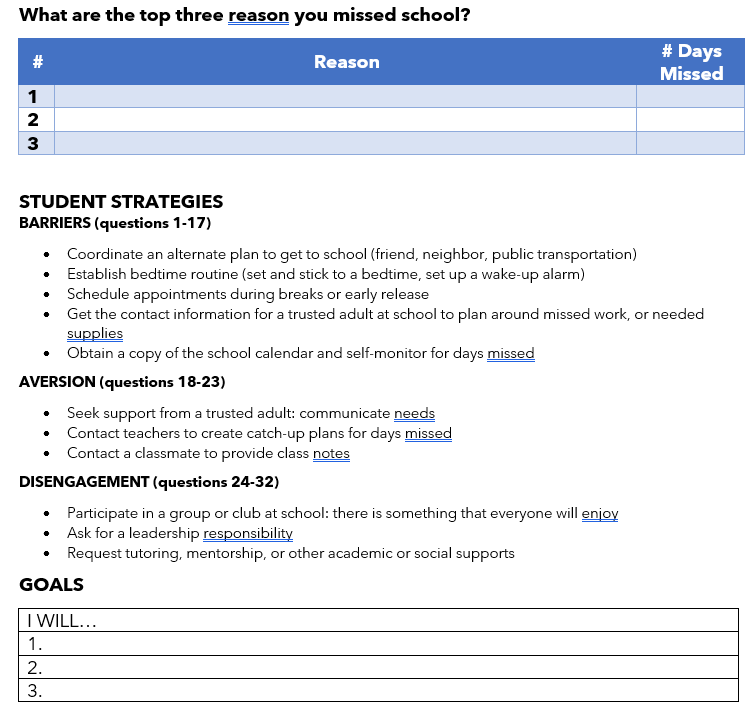 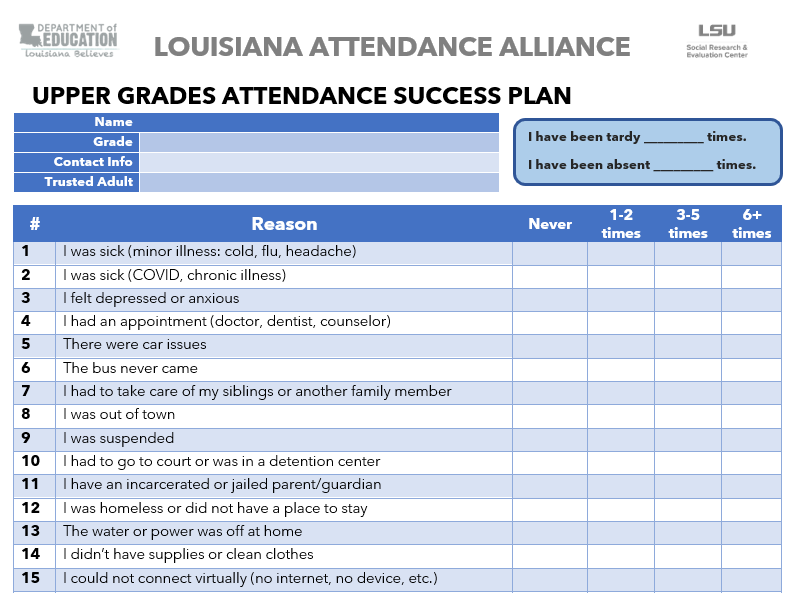 https://tinyurl.com/LATier2Attendance
© 2023 LSU, Social Research & Evaluation Center; G. Murray, PhD
Sample Attendance Success Plans
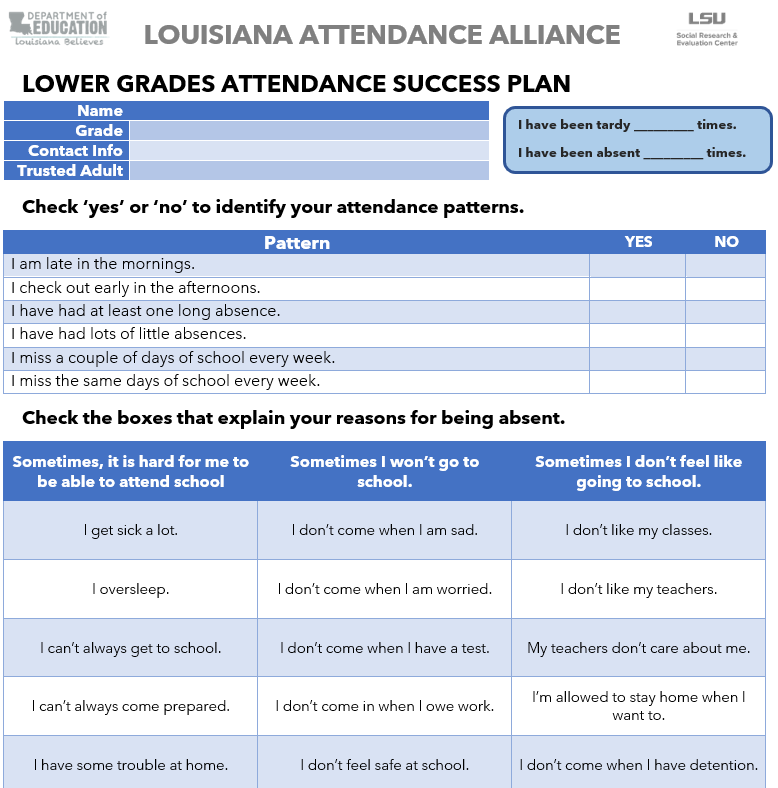 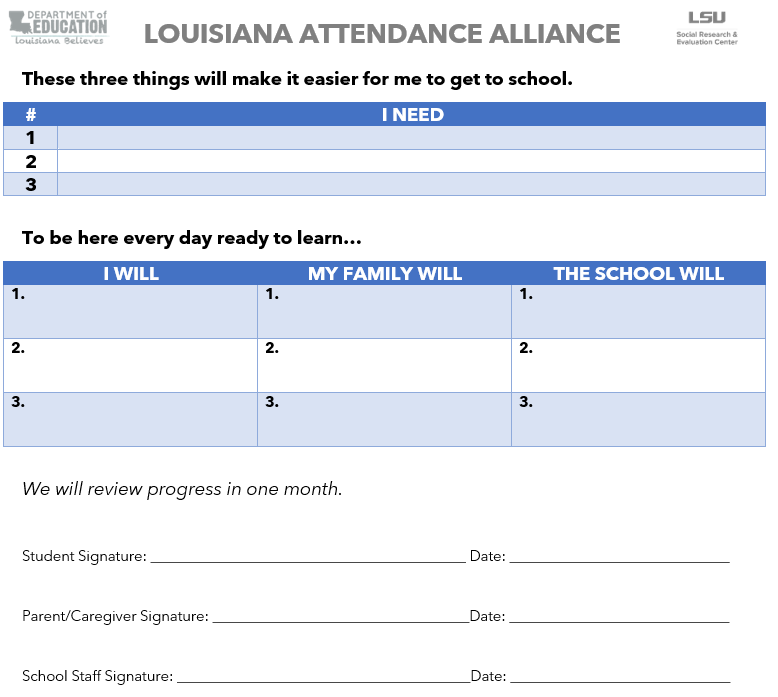 https://tinyurl.com/LATier2Attendance
© 2023 LSU, Social Research & Evaluation Center; G. Murray, PhD
Sample Attendance Success Plans
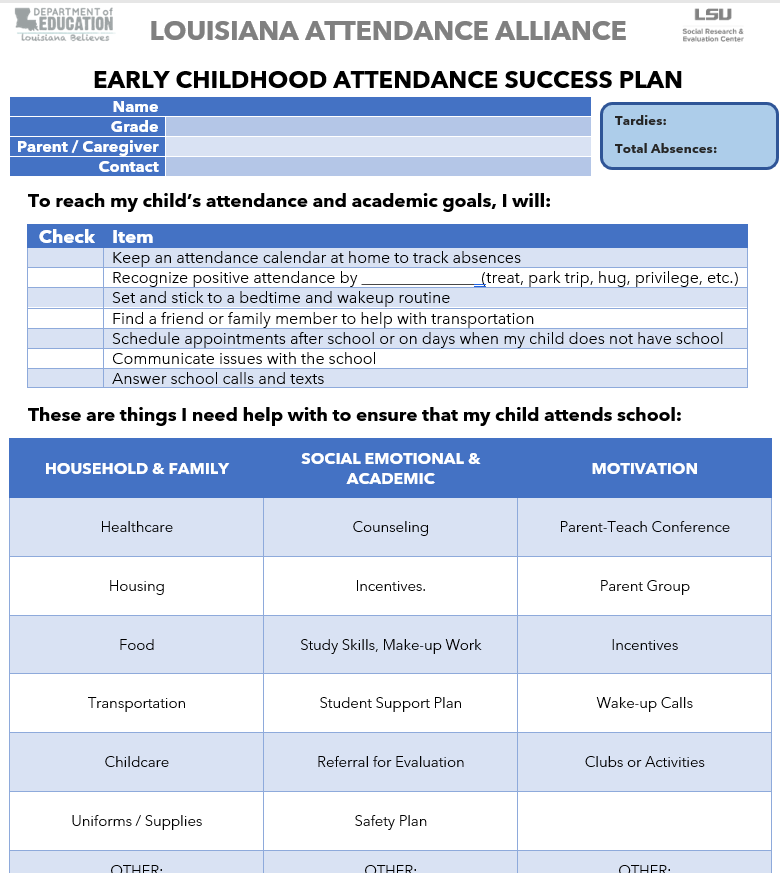 https://tinyurl.com/LATier2Attendance
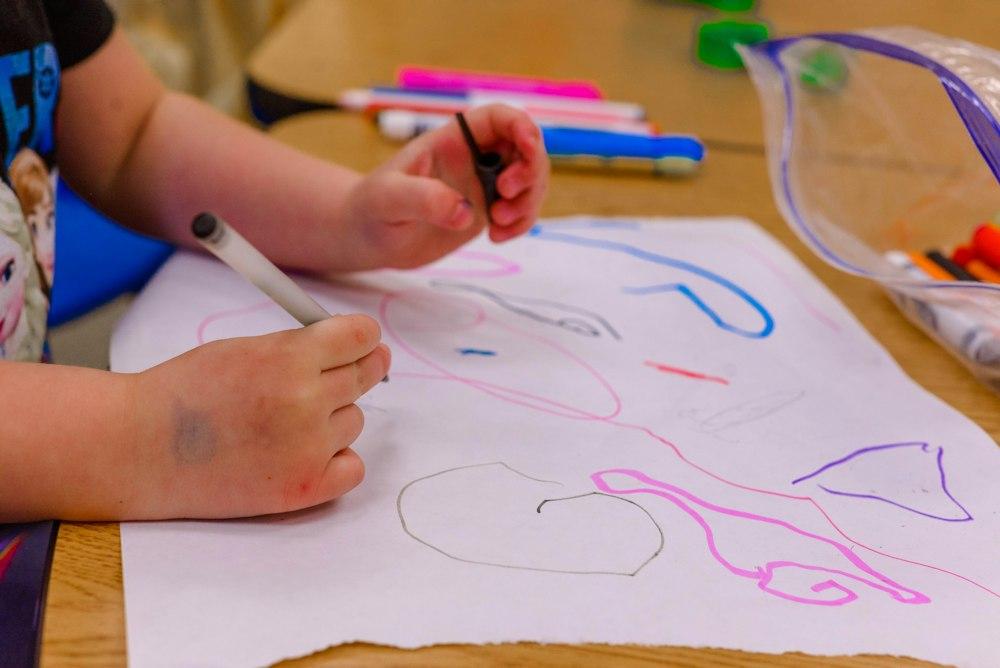 © 2023 LSU, Social Research & Evaluation Center; G. Murray, PhD
Based on his and his family’s needs, David is a good candidate for a Tier 2 Attendance Success Plan. How will you implement and monitor?
© 2023 LSU, Social Research & Evaluation Center; G. Murray, PhD
Building Systems
How do we make this happen?
Integrate into existing teaming structure.
© 2023 LSU, Social Research & Evaluation Center; G. Murray, PhD
Student Assistance Team (SAT)
The Student Assistance Team (SAT): 
is a school-based team that convenes routinely to review student attendance, behavior, and coursework data; 
the team should include (recommendation): 2 administrators, 2 teachers, other support personnel
can happen during first 10 of PLCs/teaming time, during leadership or SBLC mtgs
creates and executes targeted, Tier II intervention plans for students who do not currently have an IEP or a 504 plan; (though it can include them, as needed);
monitors the impact of these interventions over time.
© 2023 LSU, Social Research & Evaluation Center; G. Murray, PhD
Student Assistance Team (SAT)
WHO
WHEN
HOW
© 2023 LSU, Social Research & Evaluation Center; G. Murray, PhD
Student Assistance Team: Process
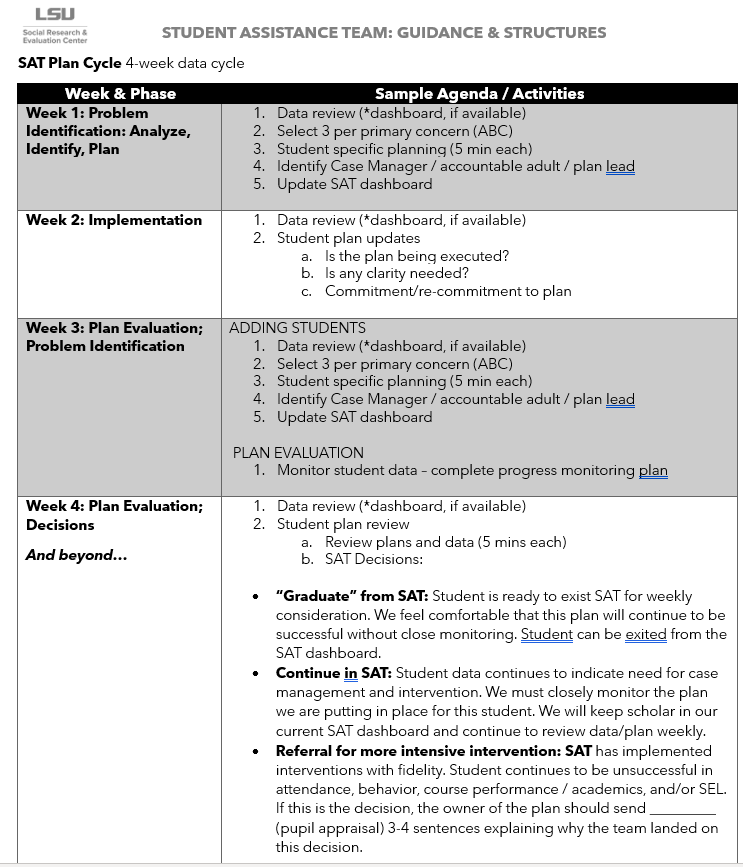 Suggested agendas
Scalability 
Manageability
© 2023 LSU, Social Research & Evaluation Center; G. Murray, PhD
Student Assistance Team: Intervention
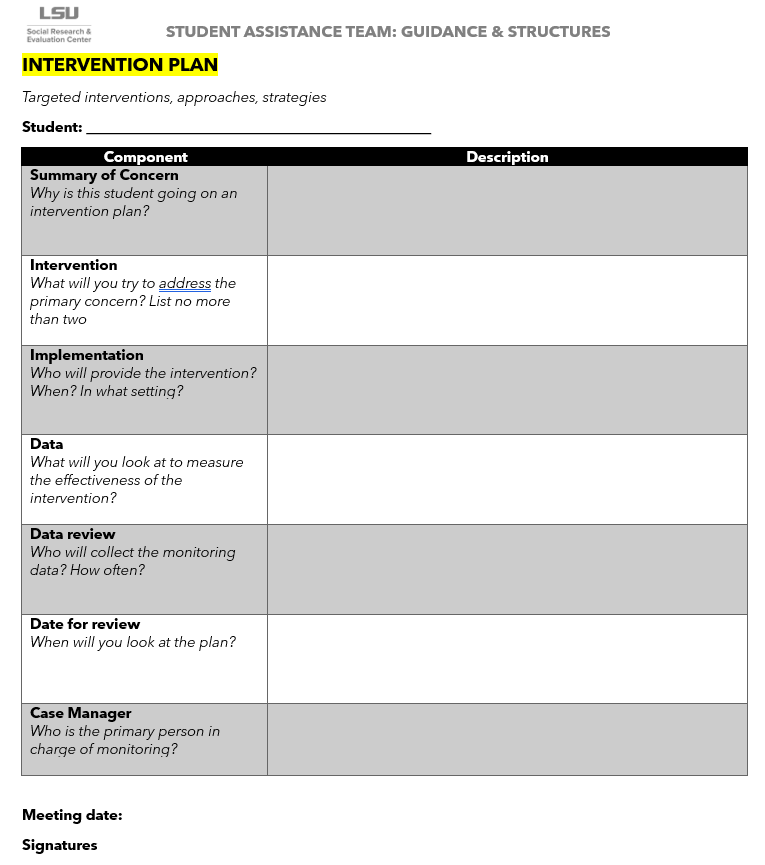 Templates for pre-work
Template for intervention plan 
Template for progress report
© 2023 LSU, Social Research & Evaluation Center; G. Murray, PhD
Student Assistance Team: Monitoring
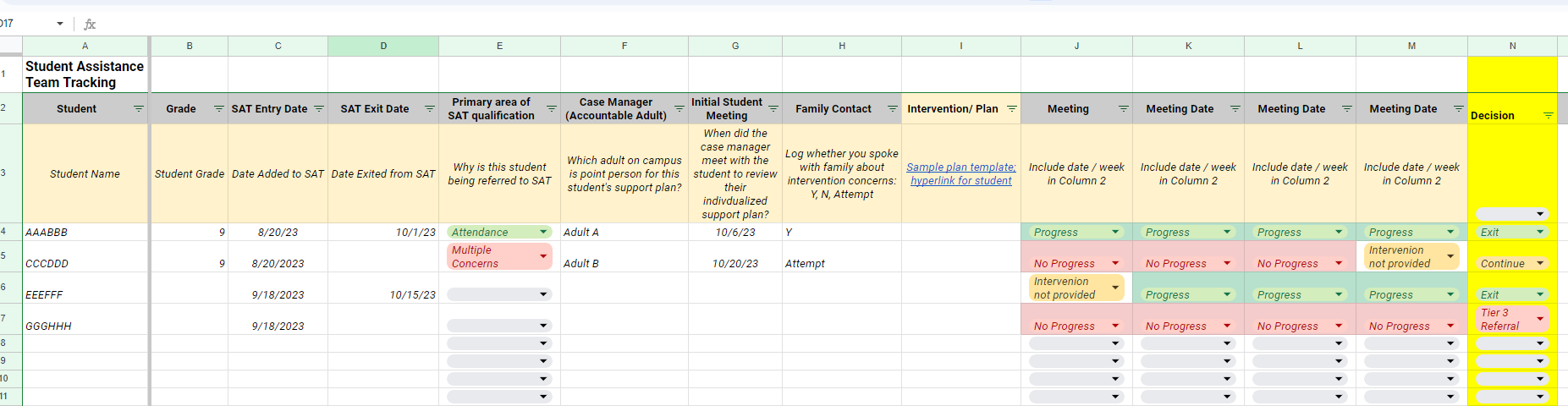 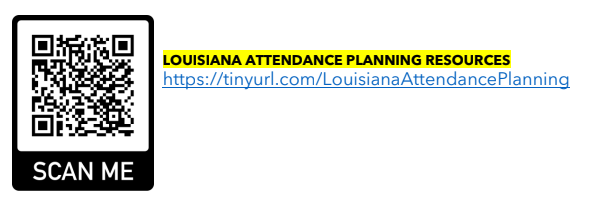 © 2023 LSU, Social Research & Evaluation Center; G. Murray, PhD
Contact Information
Gwen Murray, PhD
gmurray1@lsu.edu
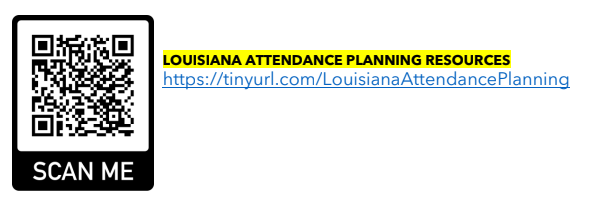 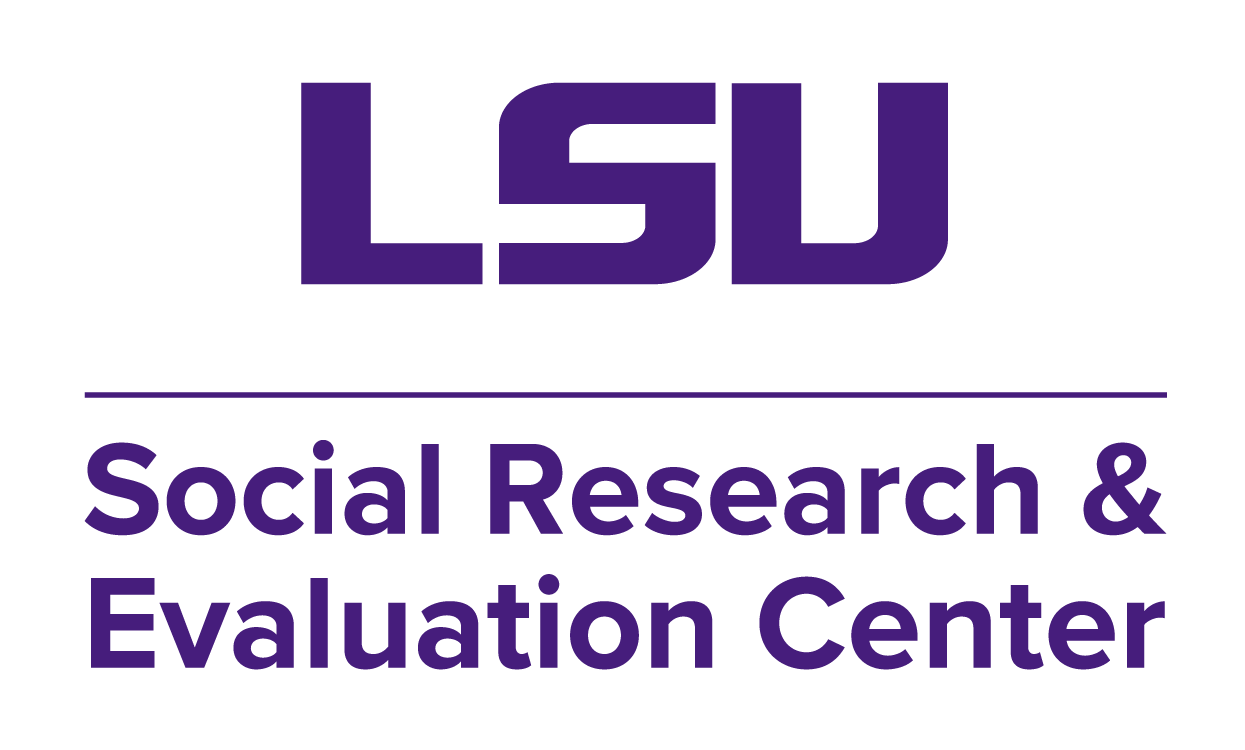 © 2023 LSU, Social Research & Evaluation Center; G. Murray, PhD